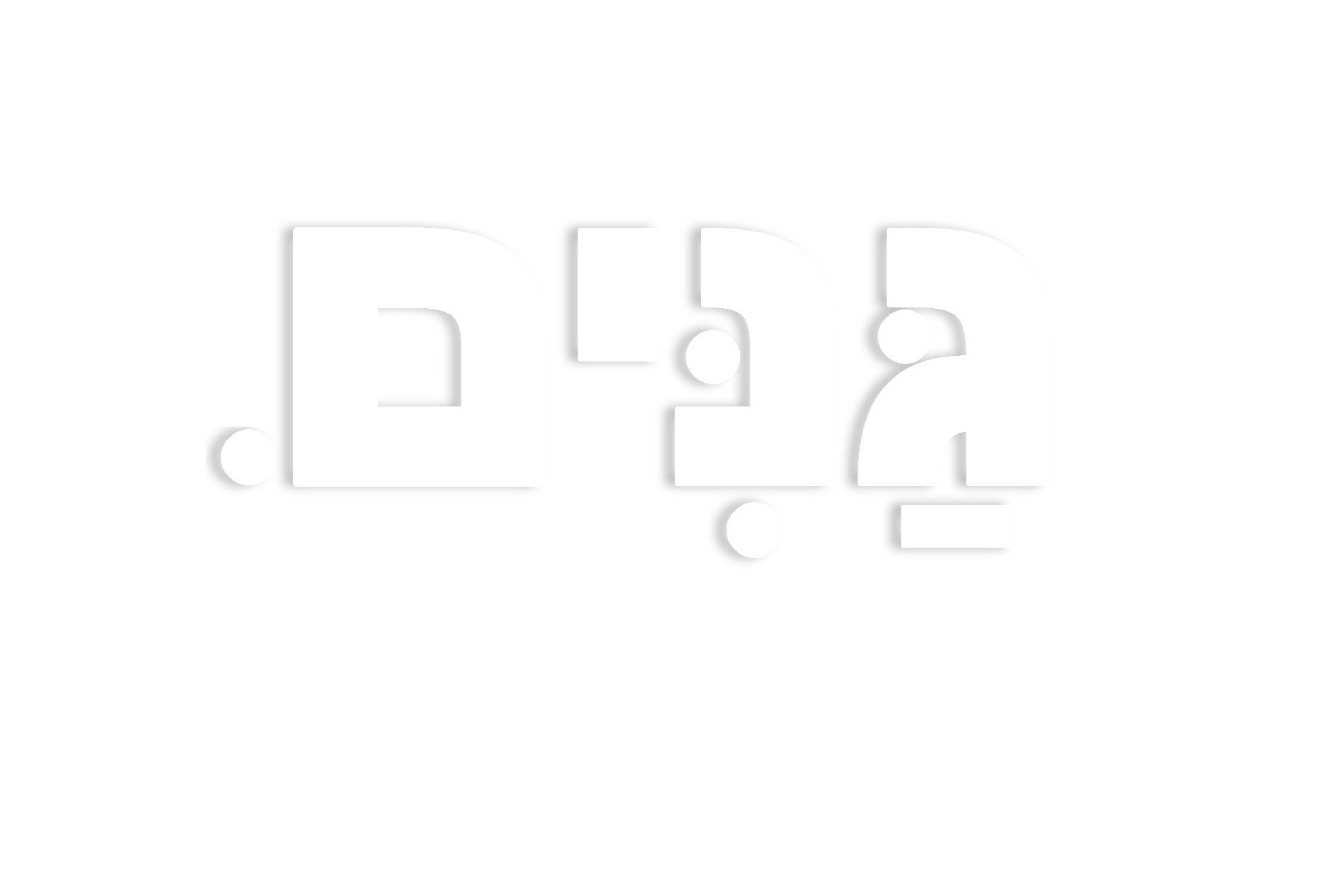 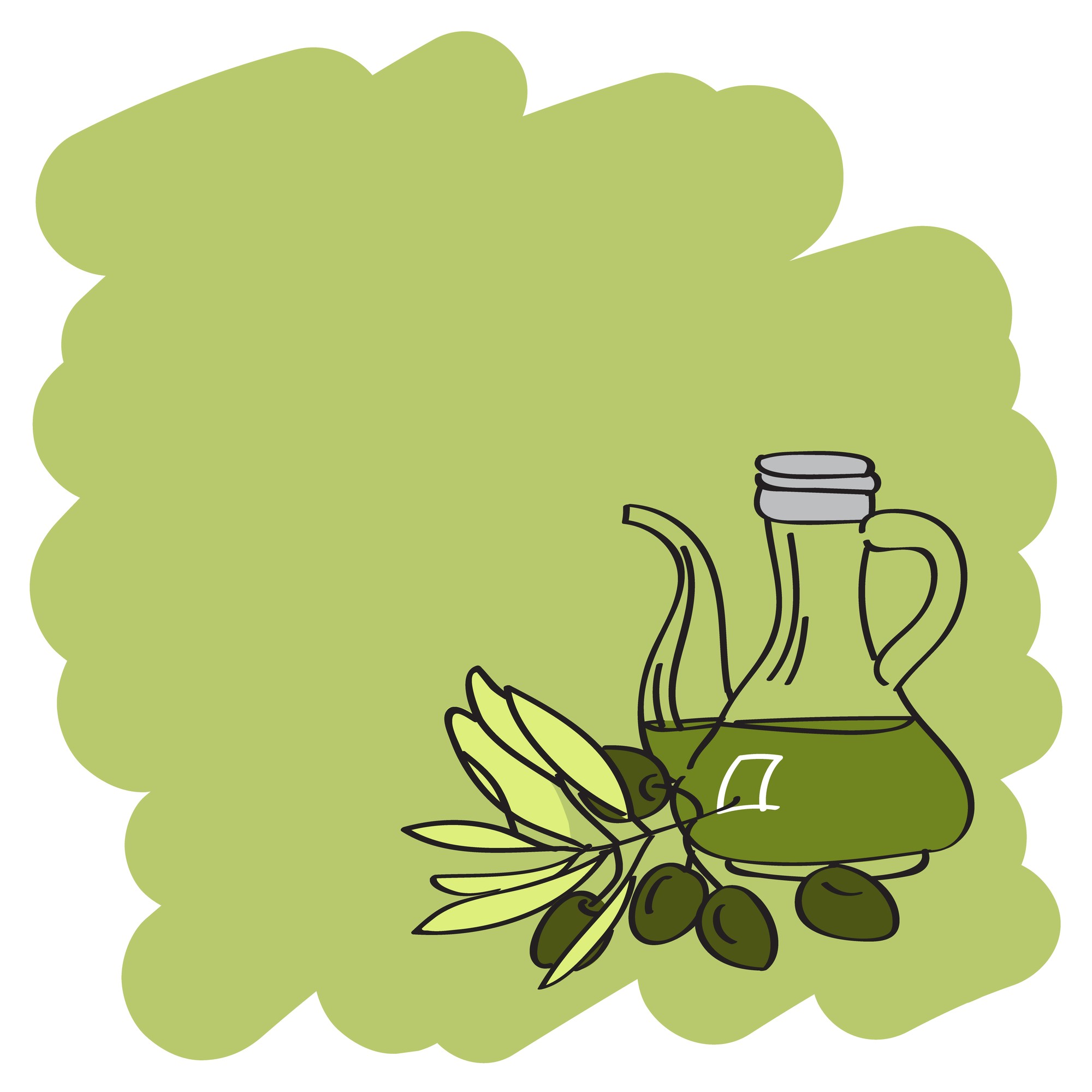 טֵקְסְט מְנֻקָּד אֶפְשָׁר לְקַבֵּל בְּתָכְנַת נַקְּדָן, זֶהוּ אֲתָר חִנָּמִי וְחָפְשִׁי בְּכַמּוּת קְטַנָּה שֶׁאַתְּ צְרִיכָה. שִׁימִי לֵב לְנִקּוּד, כִּי לִפְעָמִים יֵשׁ כַּמָּה מַשְׁמָעוּיוֹת וְצָרִיךְ לַעֲבֹר מִיַּלָּה בַּמֵּילָה כַּדִּי לְוֻדֵּא שֶׁלָּא כִּתּוּב שֶׁטְּוִיּוֹת. 
זוֹהִי רַק דֻּגְמָא קְטַנָּה.
בחירת כל התמונה והטקסט יחד, לחיצה על כפתור ימני כשהלחצן עליהם, בחירת "שמירה כתמונה", והופ, התמונה אצלך במחשב.
מגזין גנים
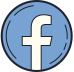 ganim.co.il
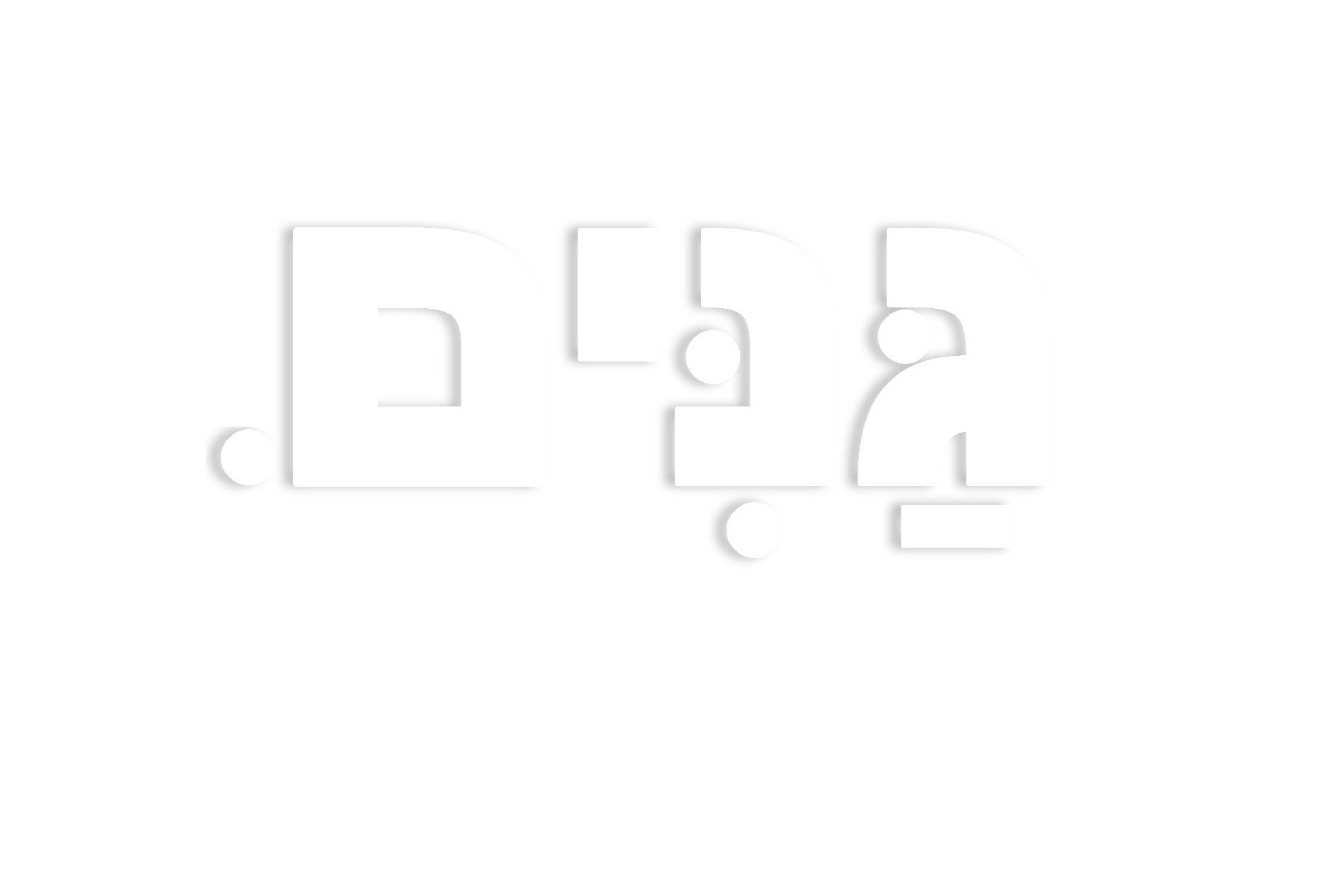 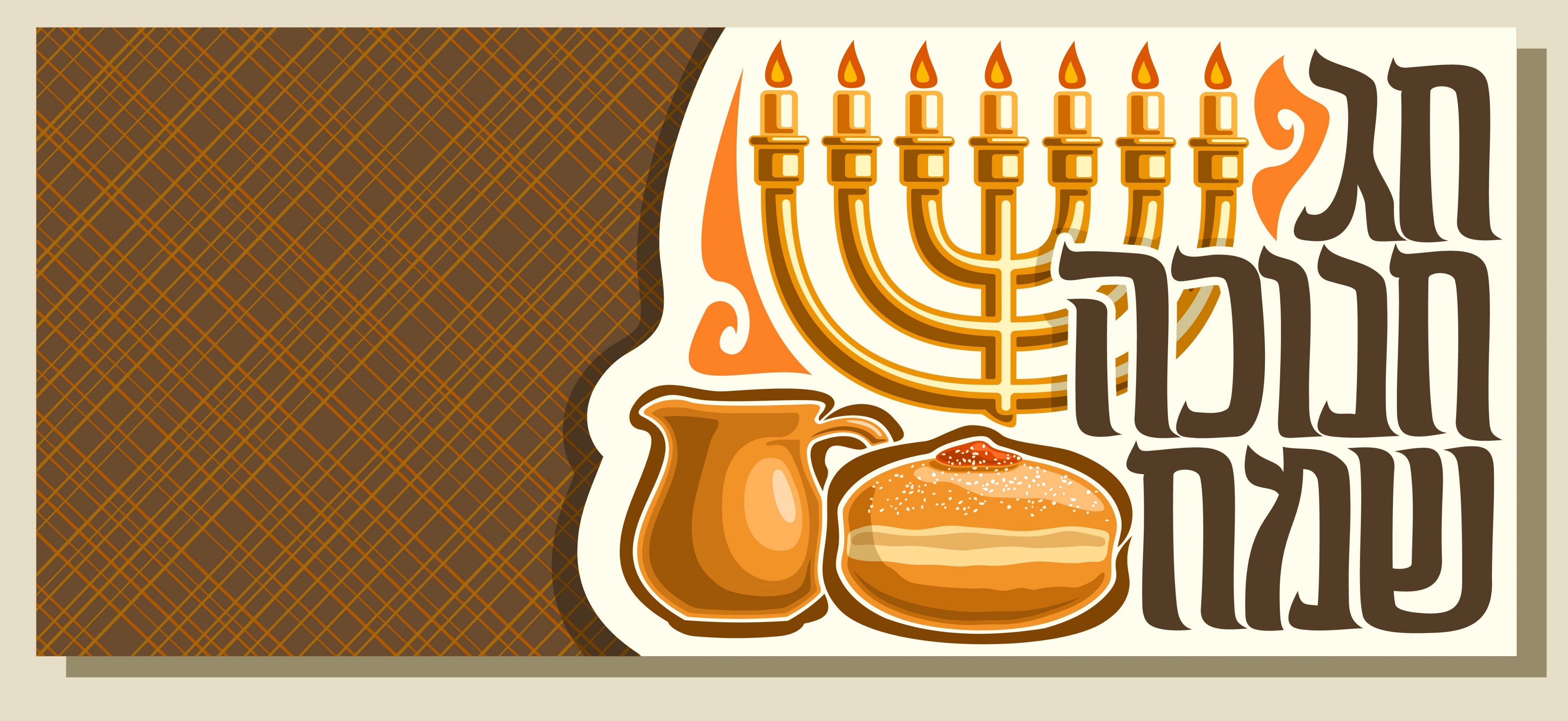 כָּאן יֵשׁ לָךְ מָקוֹם קָטָן לַבְּרָכָה לַהוֹרִים. תּוּכְלִי לְהַחֲלִיף אֶת הַתְּמוּנָה וּלְהַנִּיחַ כָּאן אֵיזֶה רֶקַע שֶׁתַּחְפְּצִי.
בחירת כל התמונה והטקסט יחד, לחיצה על כפתור ימני כשהלחצן עליהם, בחירת "שמירה כתמונה", והופ, התמונה אצלך במחשב.
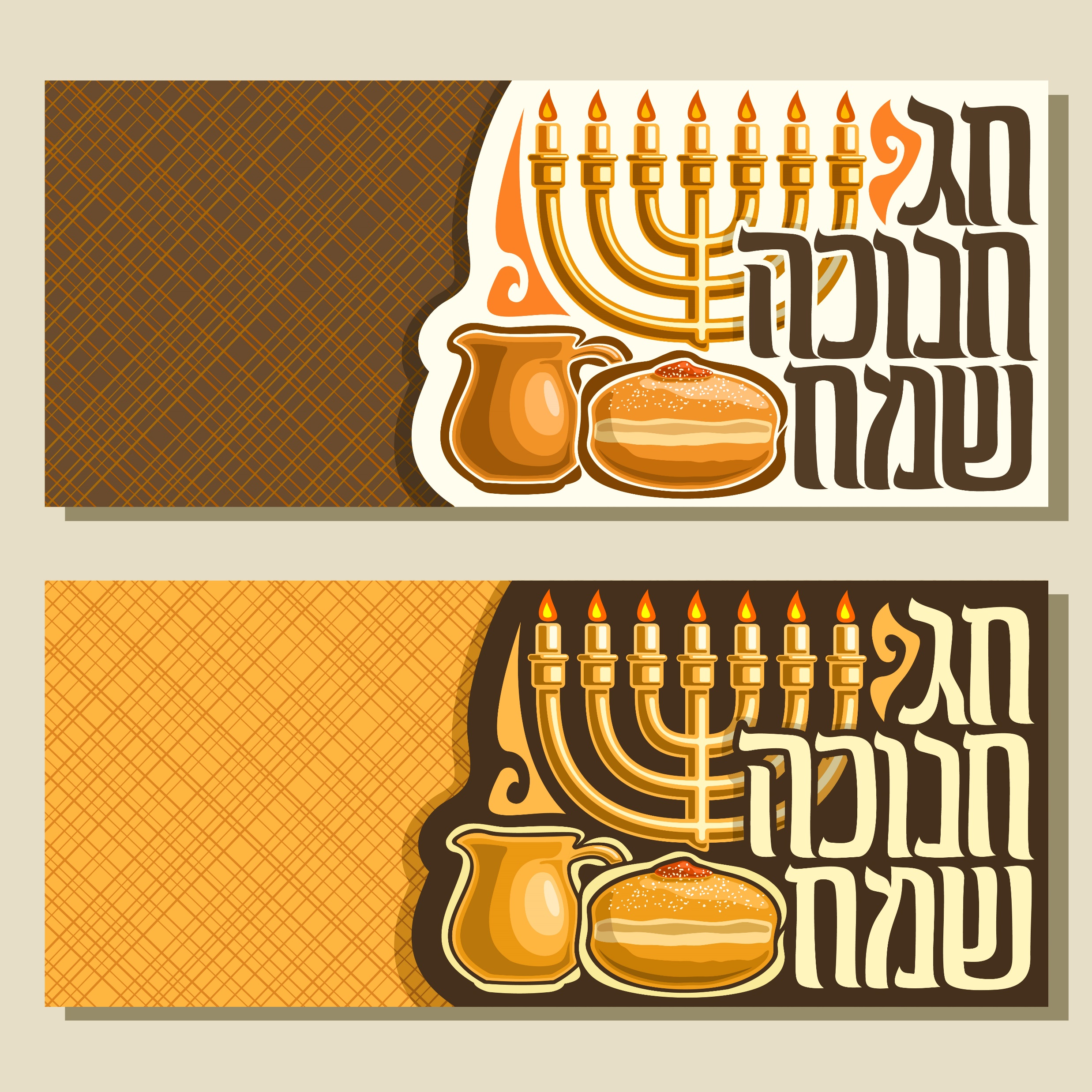 יֵשׁ לְהַקִּיף אֶת כָּל הַתְּמוּנָה יַחַד עִם הַטֵּקְסְט, לִלְחֹץ כַּפְתּוֹר יְמָנִי וְלִשְׁמֹר כִּתְמוּנָה. כָּךְ תּוּכְלִי לִשְׁלֹחַ לְמֵיְל, לָוָאטְסְאַפּ בַּמַּחְשֵׁב, וּלְהוֹרִיד בַּנַּיָּד.
מגזין גנים
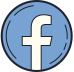 ganim.co.il
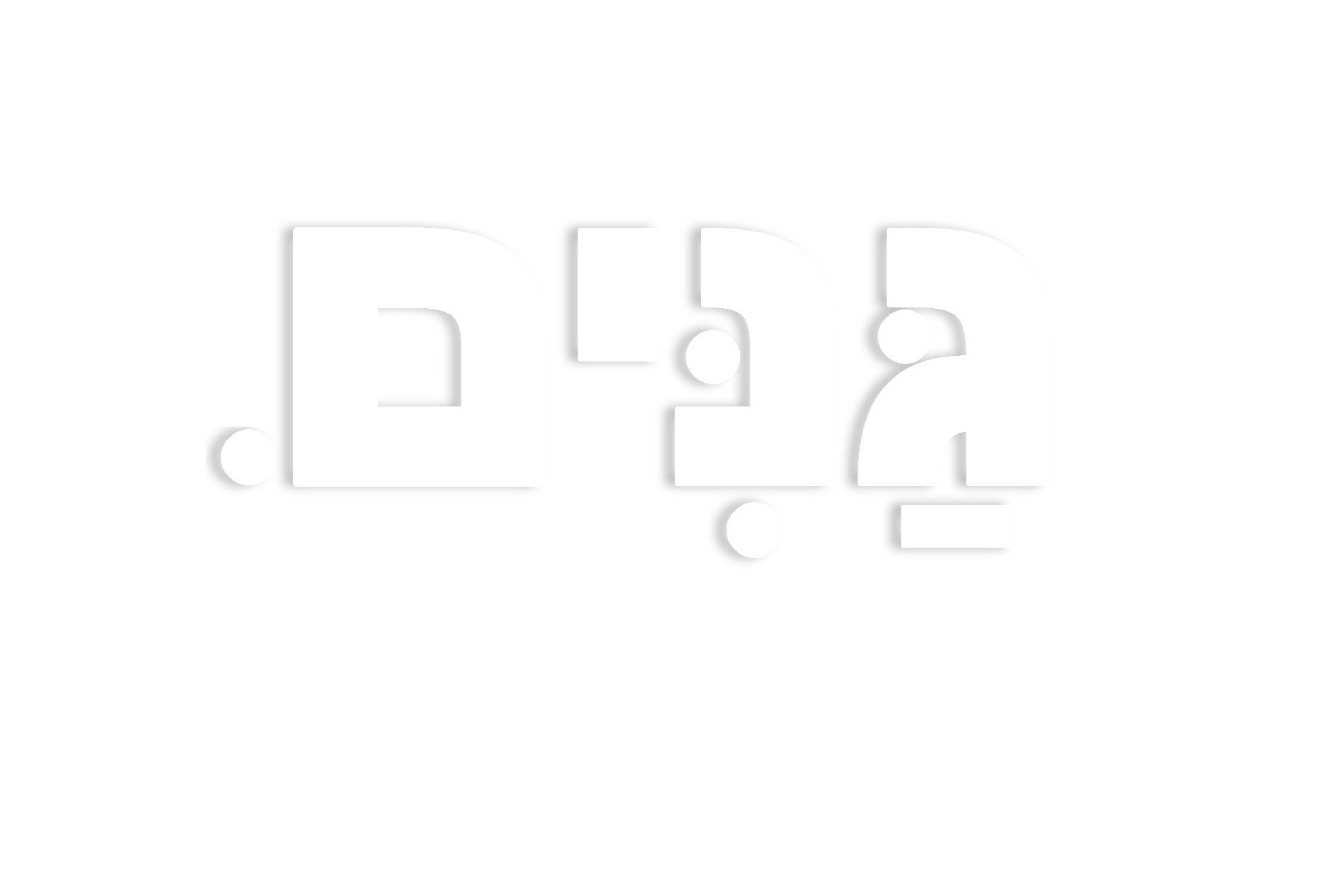 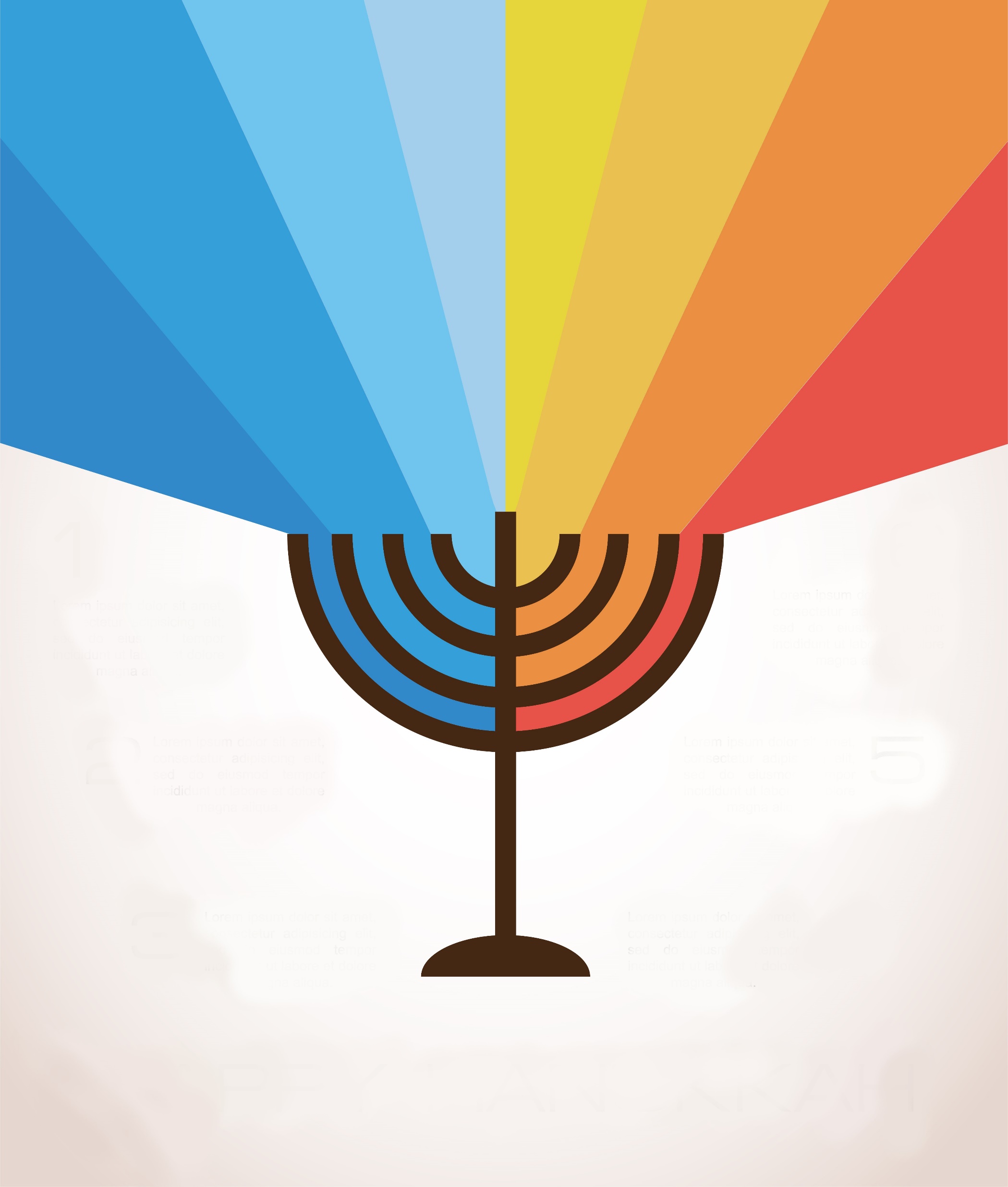 בחירת כל התמונה והטקסט יחד, לחיצה על כפתור ימני כשהלחצן עליהם, בחירת "שמירה כתמונה", והופ, התמונה אצלך במחשב.
וְכָאן סְתָם הִתְלַהַבְנוּ מֵהָעִצּוּב הַיָּפֶה הַזֶּה. 
שַׁתְּפִי אֶת הַמָּגָזִין שֶׁלָּנוּ, אוּלַי אִמָּהוֹת יֹאהֲבוּ וְיִרְצוּ לִהְיוֹת מְנוּיוֹת, מִי יוֹדֵעַ.
מגזין גנים
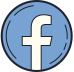 ganim.co.il